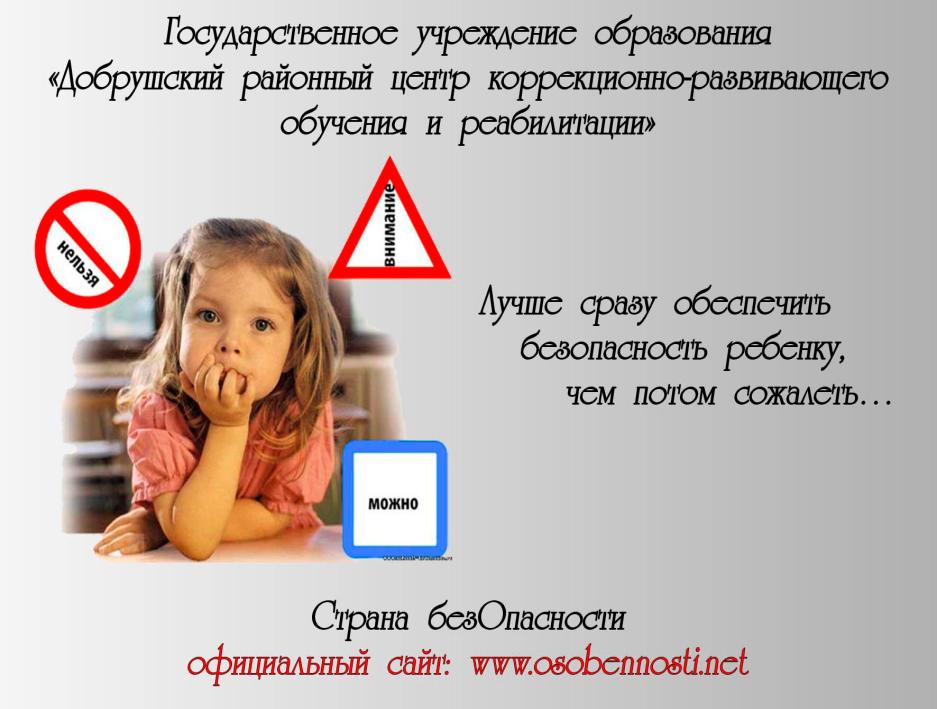 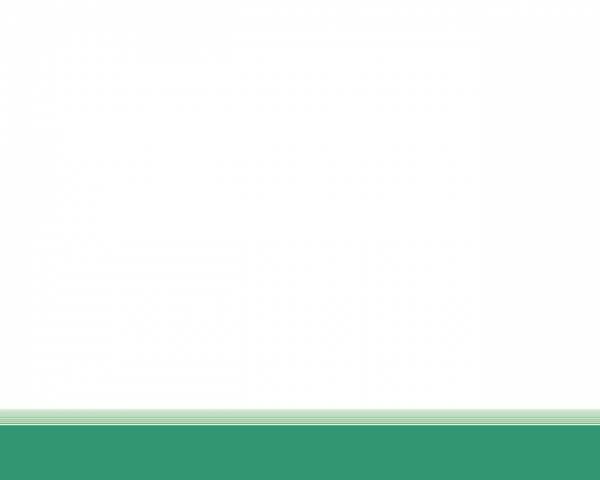 «ФОРМИРОВАНИЕ ПОНЯТИЙ И НАВЫКОВ  
БЕЗОПАСНОГО ПОВЕДЕНИЯ 
У ОБУЧАЮЩИХСЯ 
ЦЕНТРА КОРРЕКЦИОННО-РАЗВИВАЮЩЕГО ОБУЧЕНИЯ И РЕАБИЛИТАЦИИ»
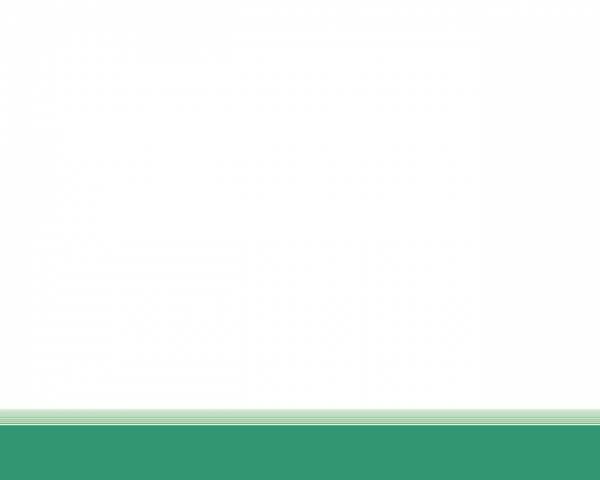 Авторы работы:
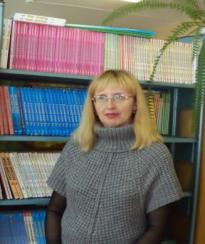 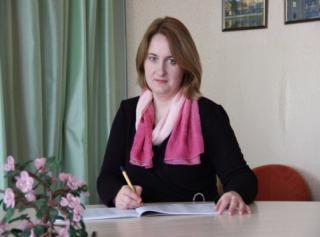 Гришелёва Людмила Викторовна                         Климкова Елена Валентиновна
 заместитель директора                                            педагог социальный
Цель работы –  повышение эффективности формирования понятий и навыков безопасного поведения у обучающихся ЦКРОиР через комплексную  целенаправленную деятельность педагогического коллектива.
Задачи:

	1. Определить направления деятельности по  формированию умений и навыков безопасного поведения обучающихся через разработку индивидуальной диагностической карты.
	2. Разработать комплексно-целевую программу деятельности субъектов образовательного процесса по формированию понятий и навыков безопасного поведения.
	3. Реализация и практическое выполнение комплексно-целевой программы.
	4. Провести анализ результативности  выполнения программы для обучающихся ЦКРОиР.
	5. Создать дополнительный профиль для передачи выпускника в ТЦСОН.
Актуальность:

	1. Необходимость дополнительных занятий для усиления эффекта успешности изучения программного материала по безопасности.
	2. Формирование компетенции личной безопасности  выпускника ЦКРОиР при переходе в ТЦСОН.
	3. Потребность в разработке дополнительного профиля овладения навыками безопасного поведения для специалистов ТЦСОН.
1 этап – диагностика.
Индивидуальная карта овладения понятиями и  навыками 
по формированию основ безопасного поведения  у обучающихся центра коррекционно-развивающего обучения и реабилитации.
Ф.И. ребенка, дата рождения:   Петров Роман, 04.12.2008 г.р.
2 этап – составление комплексно-целевой программы 
деятельности педагогического коллектива.
Комплексно-целевая программа деятельности  педагогов 
ГУО «Добрушский районный центр коррекционно-развивающего обучения и реабилитации» 
по формированию у обучающихся  навыков  безопасного поведения на 1 полугодие 2016/2017учебного года.
3 этап – организация и реализация выполнения комплексно-целевой программы.
СТЕНД ВИЗУАЛЬНОЙ ПОДДЕРЖКИ
ОПАСНОСТЬ НА ДОРОГЕ                                                                                       сентябрь
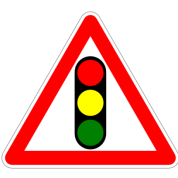 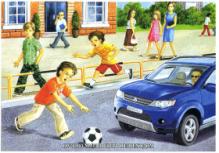 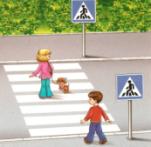 4 этап – заключительный.
Профиль овладения навыками безопасного поведения.
Выводы.
1. Содержание работы приведено в систему, определены направления, обеспечивающие компетенцию безопасного поведения у обучающихся.
	2. Разработана индивидуальная карта овладения понятиями и навыками безопасного поведения обучающихся ЦКРОиР.
	3. Составлена комплексно-целевая программа деятельности педагогов и родителей.
	4. Составлен профиль овладения навыками безопасного поведения для специалистов ТЦСОН, обеспечивающий беспрецедентность беспрерывного обучения молодого человека-инвалида.
Практическое применение.
1. Использование в работе педагогов учреждений специального, общего среднего и дошкольного образования.
2. Применение в деятельности специалистов ТЦСОН.
3. Повышение уровня родительской компетенции через размещение информации на официальном сайте.
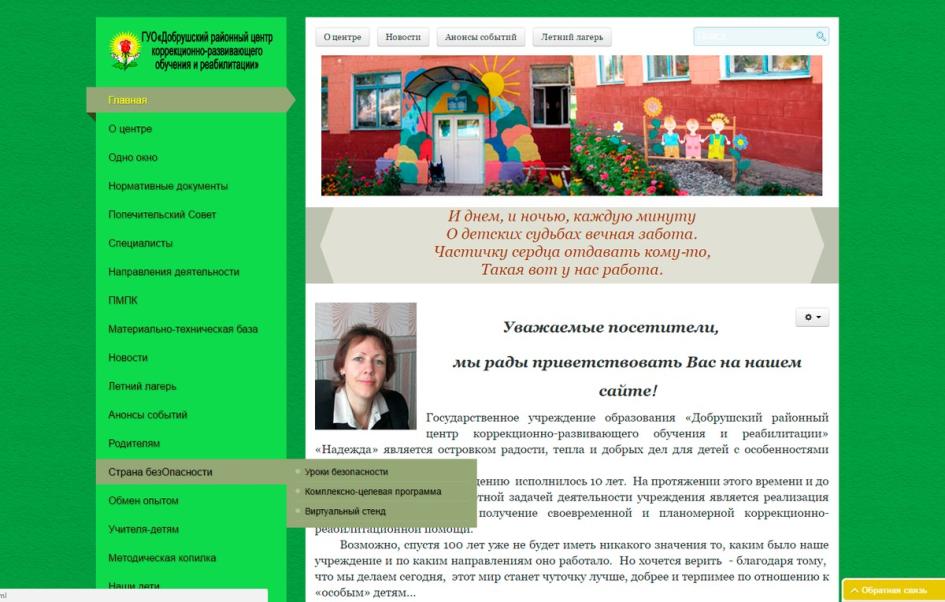 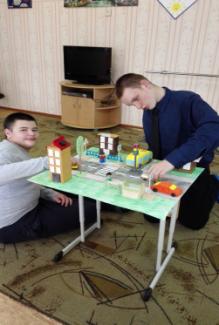 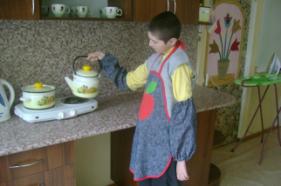 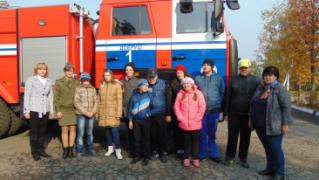 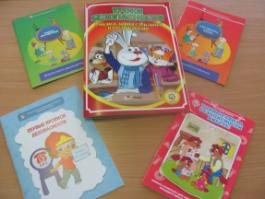 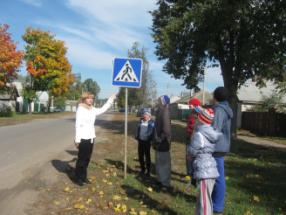 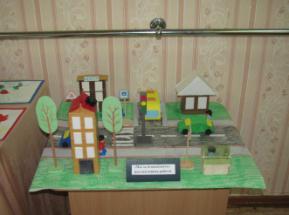 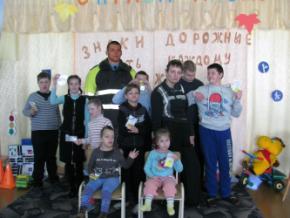